"ورشة الكترونية"

تقيم وحدة التعليم المستمر بالتعاون مع قسم الهندسة الكهربائية في كلية الهندسة - جامعة بغداد ورشة الكترونية بعنوان 
(كيفية عمل وانشاء محاضرة فديوية صوت وصورة وعمل محاضرة تفاعلية بطرق مبسطة 
باستخدام برنامج  Office Mix)

يلقيها المدرس سيف الدين عبد الامير عبر تطبيق Google Meet  وذلك في يوم السبت الموافق 22/01/2022 الساعة الثامنة مساء.
رمز الدخول للبرنامج:- zks-qgcz-qwn
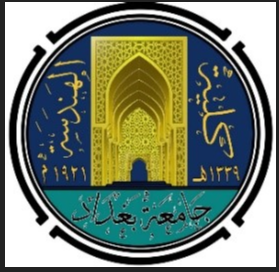 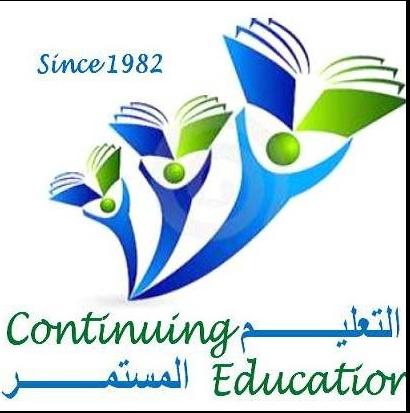 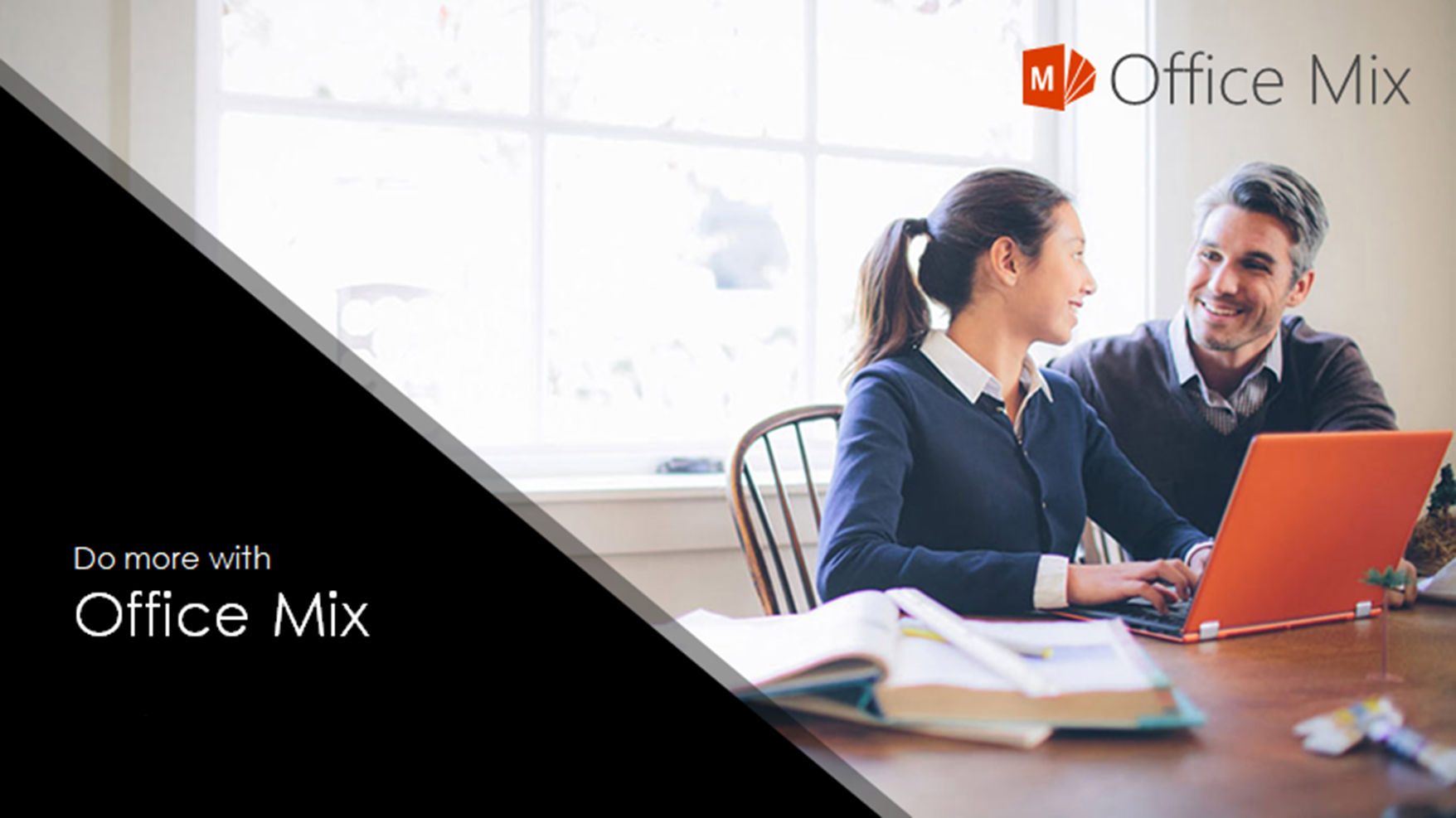 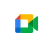 تثبيت برنامج Office Mix  مجاناً
 التعرف على خواص البرنامج
تسجيل محاضرة Offline وطريقة رفعها 
عمل محاضرة تفاعلية Online
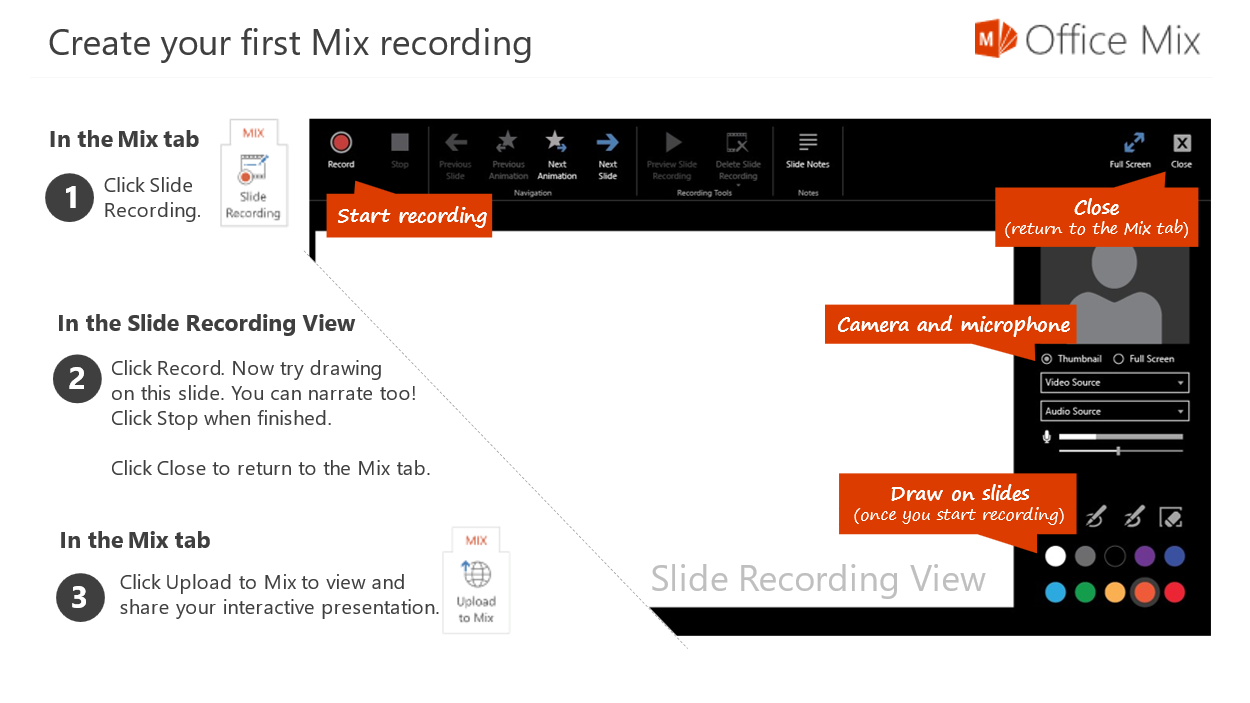 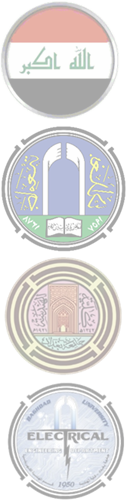 التدريسي : م. سيف الدين عبد الامير محمد
saifuldeen@uob.edu.iq
saifuldeen@coeng.uobaghdad.edu.iq
saifuldeen@ieee.org